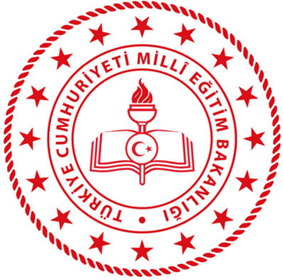 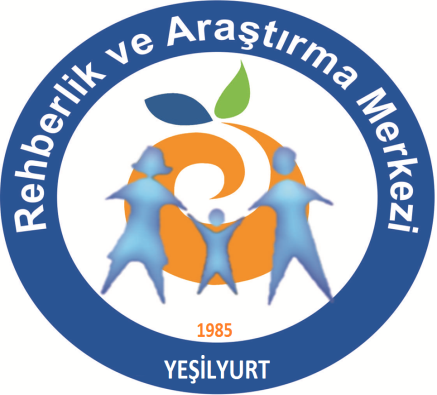 T.C
Milli Eğitim Bakanlığı
Rehberlik ve Araştırma Merkezi
ŞİDDETİ ÖNLEME

Emel ÖKÇELİK
Psikolojik Danışman

2020-2021
ŞİDDET
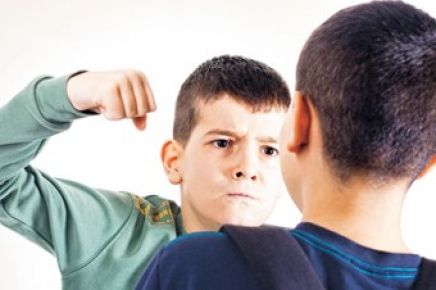 Güç ve baskı uygulayarak insanların bedensel veya ruhsal açıdan zarar görmesine neden olan bireysel veya toplu hareketlerin tümüdür.
FİZİKSEL ŞİDDET
Fiziksel Şiddet

-Tokat atmak
-Vurmak,tekme atmak
-Çimdiklemek
-Saç çekmek
-Elle,kemerle, sopayla veya     diğer araçlarla dövmek
-Tehdit
-Saldırı,grup saldırıları
-Kendisine ait olmayan eşyalara zarar vermek
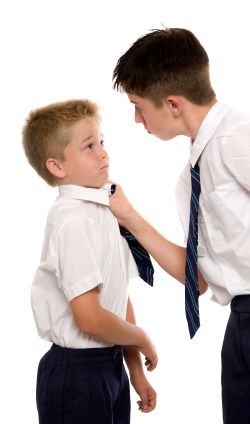 SÖZEL ŞİDDET
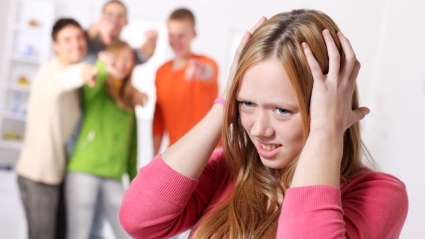 Sözel şiddet

-Alay etmek,dalga geçmek
-Hakaret etmek
-Küfretmek
-Alaycı isim takmak
-Aşağılamak
-Küçük düşürmek
-Kızdırma,ağlatma
-İmalı konuşmak
-Sözel tehdit etmek
DUYGUSAL ŞİDDET
Duygusal şiddet

-Reddetmek
-Aşağılamak
-Yıldırmak
-Soyutlama
-Özgüvenini sarsmak
-Korkutmak
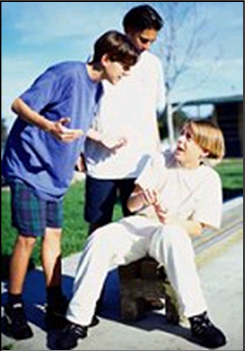 ZORBALIK
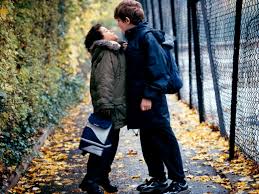 Zorbalık,
 güç eşitliğinin olmadığı, süreklilik gösteren zarar verici veya rahatsız edici saldırgan davranışları tanımlamak üzere kullanılır.
AKRAN ZORBALIĞI
Bir ya da daha fazla öğrencinin bir başka öğrenciye (mağdura) sürekli olarak  olumsuz eylemlerde bulunmasıdır.
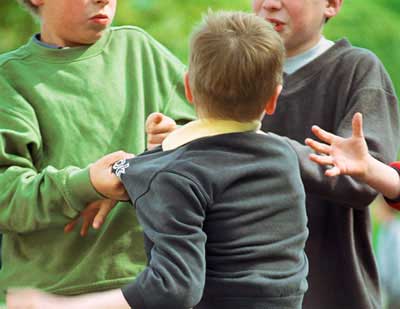 ŞİDDETİN VE ZORBALIĞIN EN SIK YAŞANDIĞI YERLER
Okulun içinde şiddet ve zorbalık en sık;
  - okuldaki oyun bahçesi, 
  - koridorlar
  - sınıf içi 
  - tuvaletler
  -yatılı okullarda yatakhane de görülür.
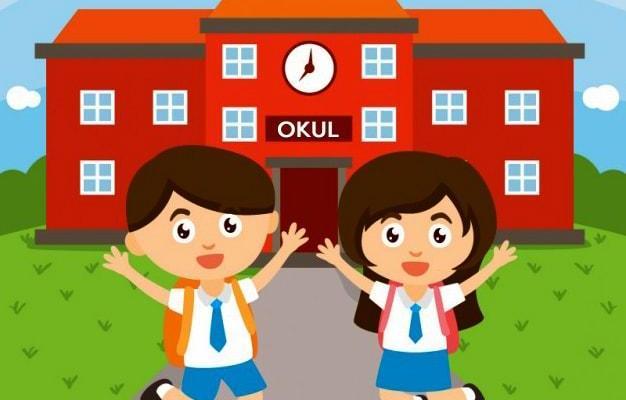 ŞİDDETE-ZORBALIĞA MARUZ KALANLARIN HİSSETTİKLERİ
Şok
Korku
Panik
Öfke
Kızgınlık
Endişe
Yetersizlik
Suçluluk
Üzüntü
Acı
Pişmanlık
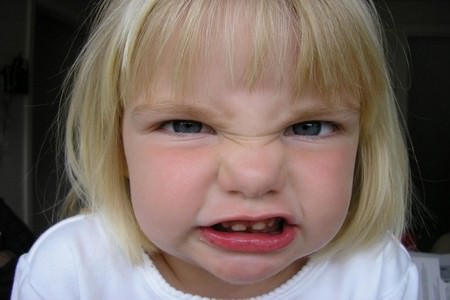 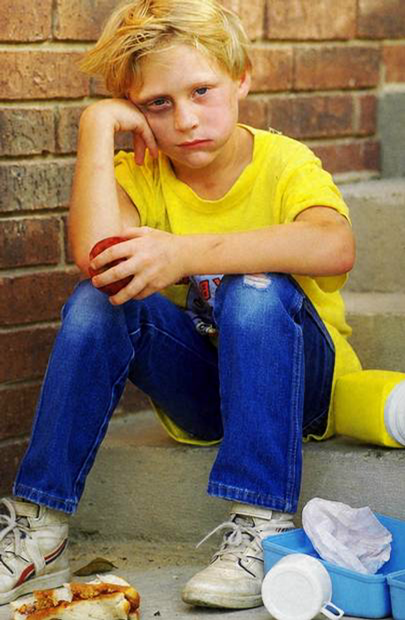 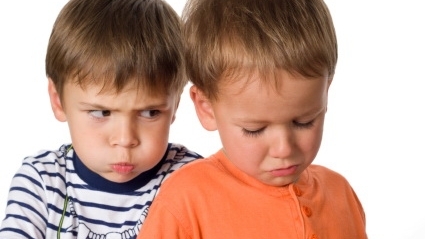 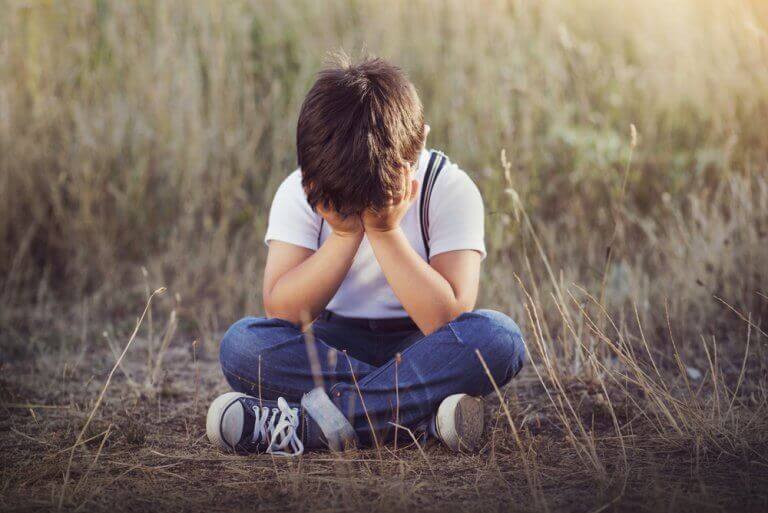 OKUL ZORBALIĞI DENİLDİĞİNDE
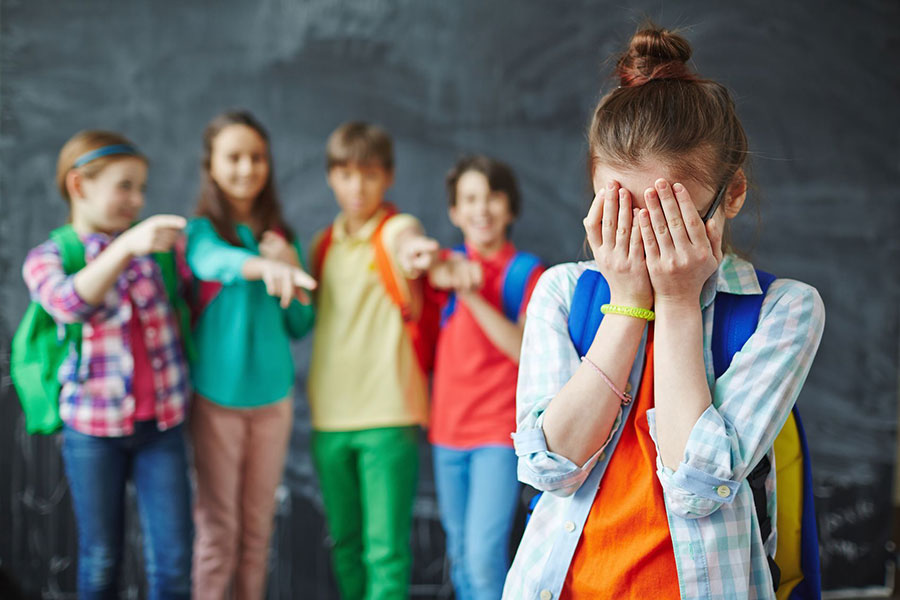 Tekme ya da tokat atma,
İtme, çekme, dürtme,
Dövme tehdidinde bulunma,
Korkutma,
Sözle sataşma, alay etme, dalga geçme, kızdırma,
Tacizde bulunma,
Küçük düşürme,
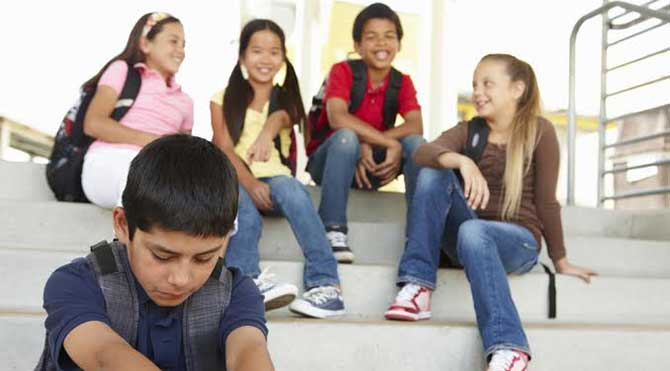 Ailesine hakaret etme,
Kişi hakkında çeşitli yerlere çeşitli sözler yazma,
Hoşa gitmeyen isim takma,
Söylenti çıkarıp yayma,
Arkadaş grubundan dışlayarak yalnız bırakma, oyun ve diğer etkinliklere almama ve engel olma,
Karşındakinin kendini kötü hissetmesine neden olacak sözler söyleme.
ŞİDDET VE ZORBALIĞI TERCİH EDEN ÖĞRENCİLERİN ÖZELLİKLERİ
İhtiyaçları ve kişilik özellikleri:

Benlik saygıları düşüktür,
Özgüvenleri eksiktir,
Başkalarını ve olayları kontrol etme isteği,
Başkalarının başarılarını kıskanma,
Yenilgiyi kabul edememe.
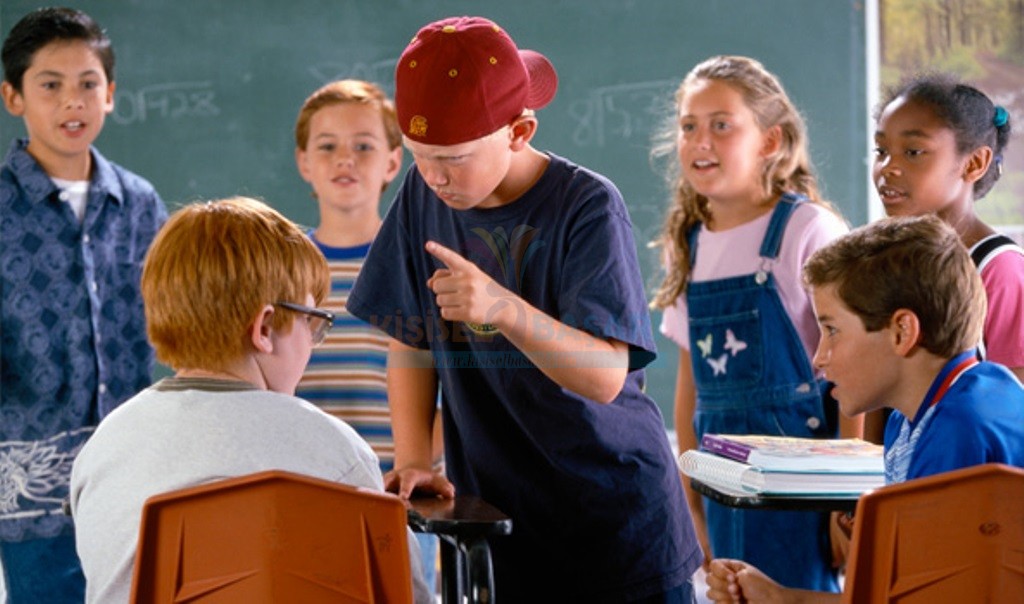 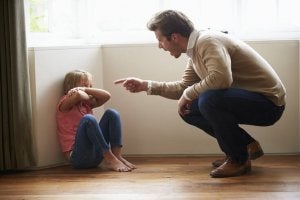 İlişki problemleri:

Ebeveynleri tarafından fiziksel ve psikolojik şiddete uğrama,ihmal edilme,
Aile desteği ve yakınlığın olmaması,
Arkadaş edinememe, dışlanma,
Otoriteye karşı gelme  (aile, okul vs.),
Akranlarıyla çatışma
HANGİ ÖĞRENCİLER ŞİDDET VE ZORBALIĞA MARUZ KALIR?
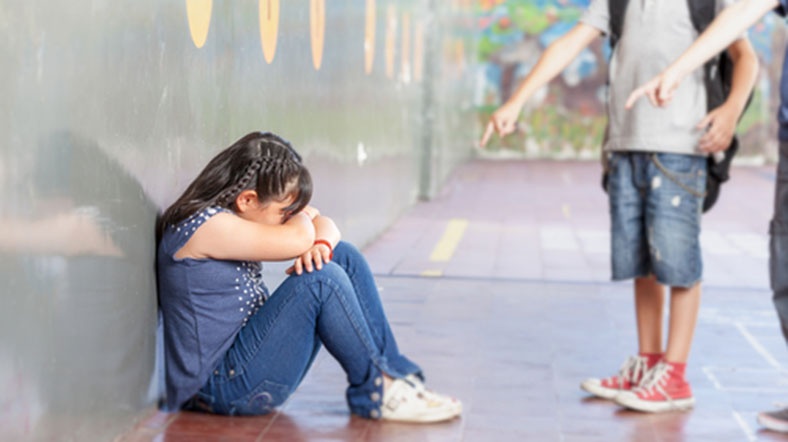 İçe dönük,
Kaygılı,
Güvensiz, 
Çekingen,
Benlik saygısı yetersiz,
Sosyal becerileri zayıf,
Yeterince arkadaşı olmayan,
Sosyal ortamlarda dışlanan, 
Zorbaca davranışlara maruz 
     kaldıklarında nadiren karşı koyabilen,
Anne-babalarına bağımlı,
Az sevilen…
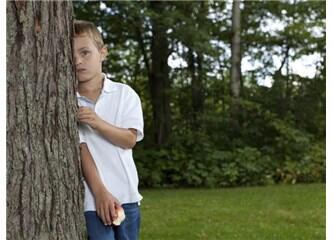 ŞİDDET VE ZORBALIĞA MARUZ KALANLAR İÇİN STRATEJİLERNE YAPABİLİRİM?
Yüksek sesle 
((Hayır)) 
diyerek zorbayı durdurun.
Beden diliniz önemlidir. 
Ürkek ve çekingen tavırlarla gezerseniz daha fazla dikkat çekersiniz. 
Özgüvenli bir tavırla durursanız sizinle daha az uğraşırlar.
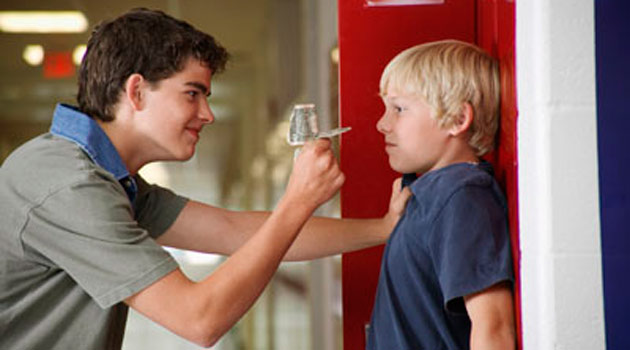 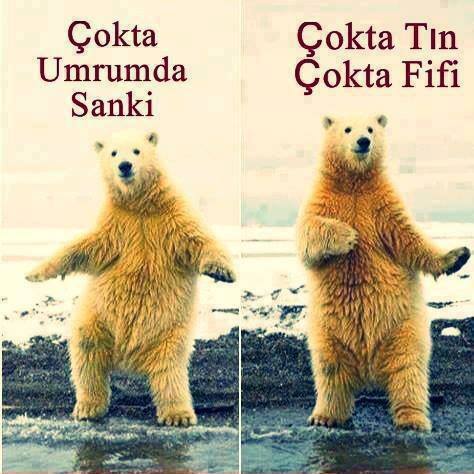 Söylediklerini, yaptıklarını umursamayın kendinizi başka şeylerle meşgul edin.
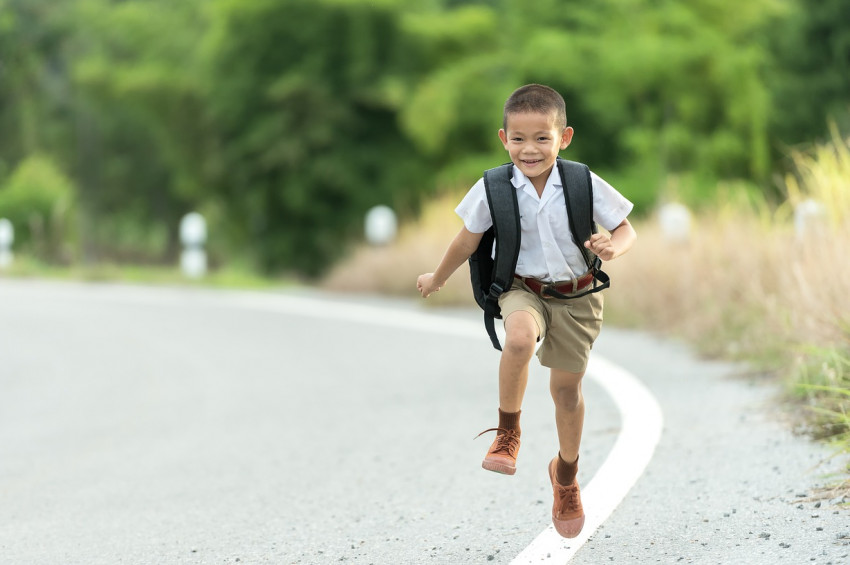 Şiddete maruz kaldığın ortamı terk et
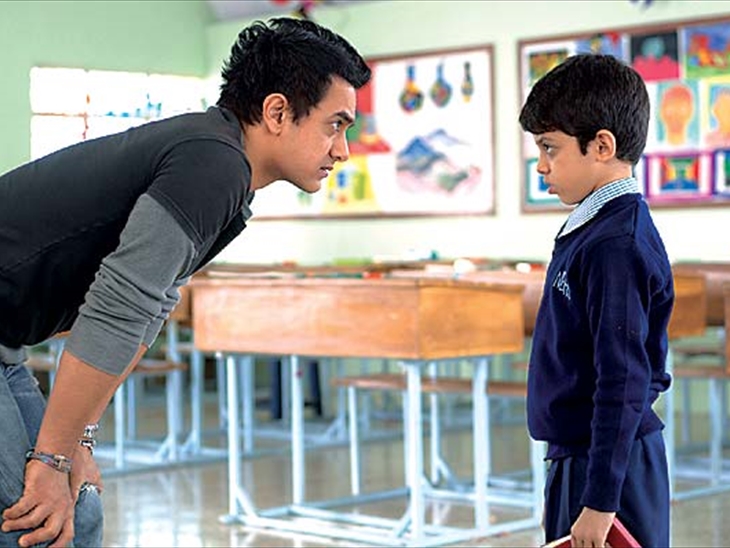 Güvendiğin bir yetişkine
 (anne,baba,öğretmen…) haber ver, yardım iste…
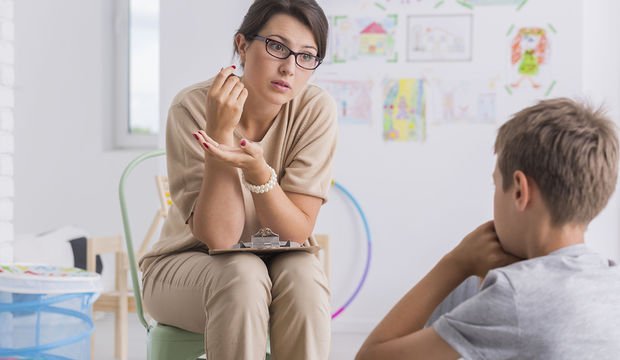 Psikolojik danışma ve rehber öğretmeninden yardım alın..
Olayları gizleyerek zorbalara yardımcı olmayın. 
Çünkü gizlilik, 
zorbaların en güçlü silahıdır.
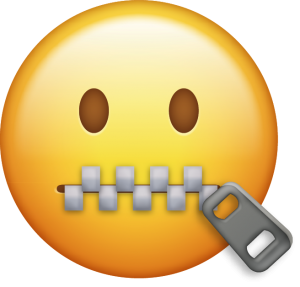 SEYİRCİ NE YAPABİLİR?
1.Olayı izlemeye dalmayın!!!!  2. Zorbaya durmasını söyleyin!!!!  3. Zorbalığa maruz kalan kişiye iyi davranın!!!!   4. Zorbalığa maruz kalan kişiyi sizinle gelmeye ikna edin!!!!
5. Bir yetişkini olay yerine çağırın!!!!
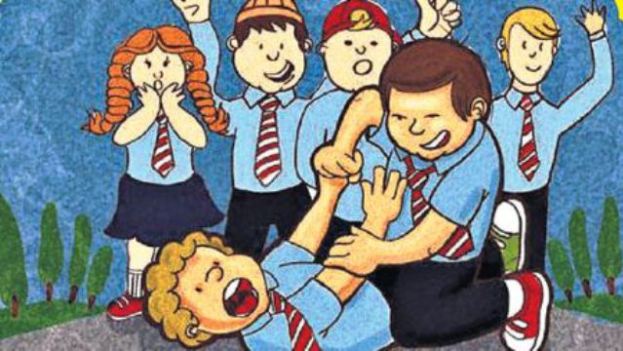 6. Sadece gülümsemenizle de olsa zorbaya güç vermeyin!!!!7. Ezilenle, yalnız ve mutsuz kişilerle arkadaş olun!8. Unutmayın,sizde birgün zorbalığa maruz kalabilirsiniz!!!
ZORBALARA ÖNERİLER
ÖFKENİZİ KONTROL EDİN
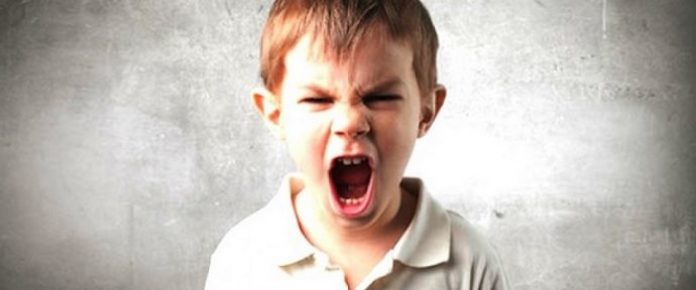 ÖFKE KONTRÖLÜ
Sakin olmaya çalışmalıyız. ( içimizden 10’a kadar say)
Sorunun nedenini anlamaya  çalışmalıyız
Tepkimizi nazik bir dille ifade etmeliyiz.
Kavganın çözüm olmadığını bilmeliyiz.
Haksız olduğumuzda  özür dilemeliyiz
Sesimizi yükseltmemeliyiz.
Sorunu çözmek için  uygun çözüm yollarını düşünmeliyiz.
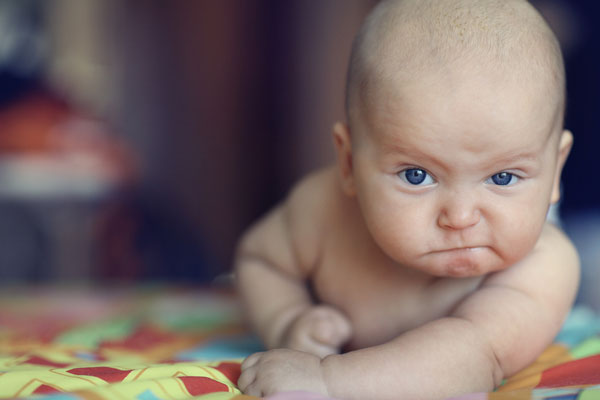 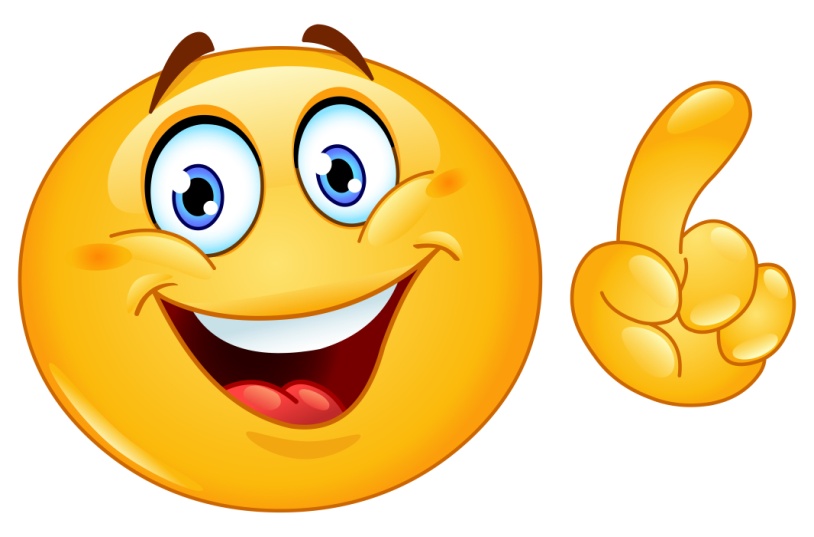 ÖFKENİZE HAKİM OLMAK VE KURALLARA UYMAK KAVGA ETMEKTEN DAHA FAZLA CESARET VE EMEK İSTER.
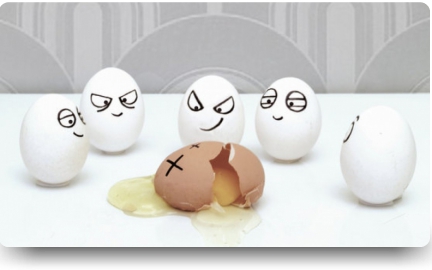 Öfkenin başlangıcı çılgınlık, sonu pişmanlıktır.
SEMİNERİMİZE KATILDIĞINIZ İÇİN TEŞEKKÜR EDERİZ